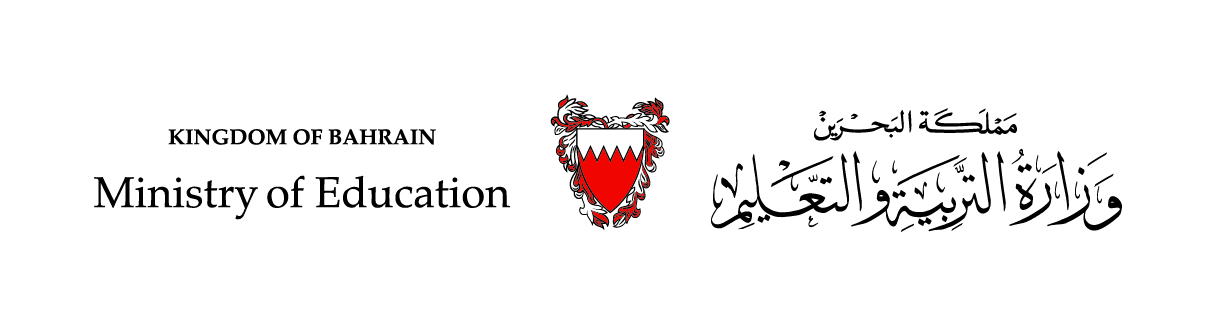 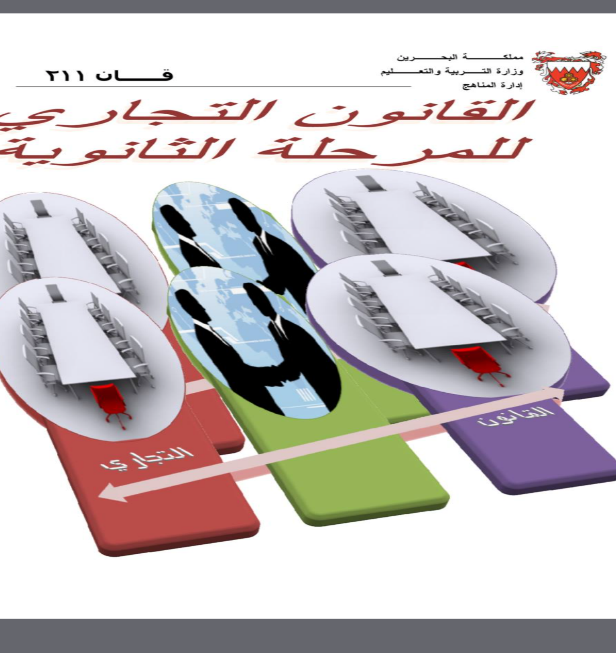 القانون التجاري
قان -211803
الفصل الثاني
الوحدة الأولى:«العمل التجاري وأنواعه»
الصفحات  25 - 26
المرحلة الثانوية - المستوى الثاني
الفصل الدراسي الأول 2020-2021
القانون التجاري                                                                                                                                                                       العمل التجاري وأنواعه                                                                                                             قان 211-803
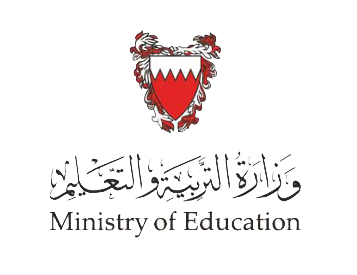 الأهداف:
أن يعرف الطالب العمل التجاري و المضاربة والاحتراف.
أن يقارن الطالب بين أنواع الاعمال التجارية.
القانون التجاري                                                                                                                                                                       العمل التجاري وأنواعه                                                                                                             قان 211-803
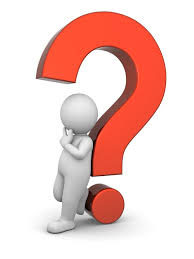 النشاط الاستهلالي
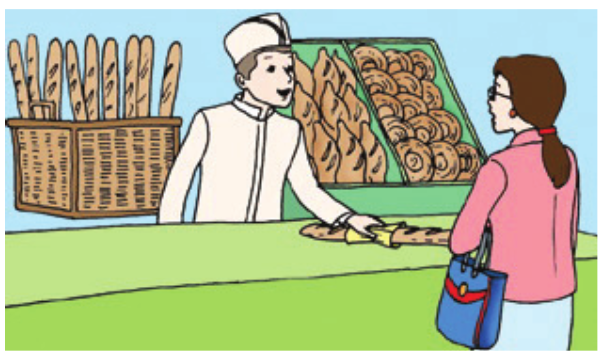 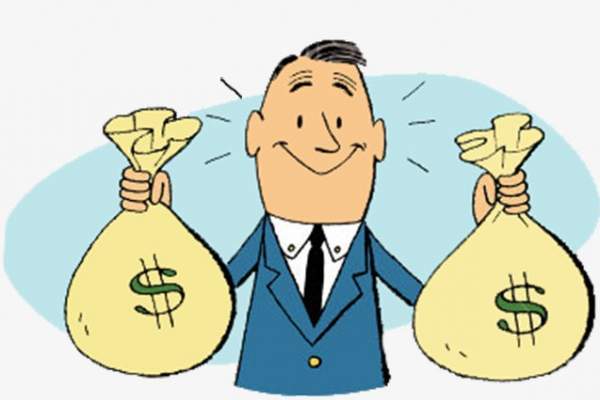 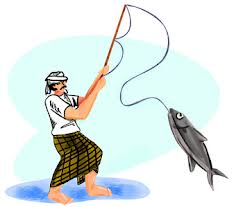 من الصور السابقة أستنتج عنوان الدرس؟
وزارة التربية والتعليم – 2020م
القانون التجاري                                                                                                                                                                       العمل التجاري وأنواعه                                                                                                             قان 211-803
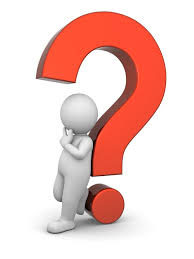 النشاط الاستهلالي
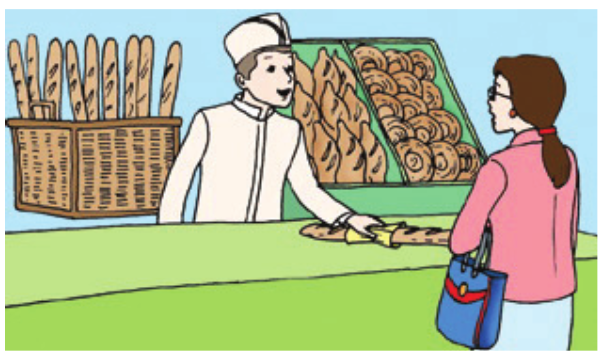 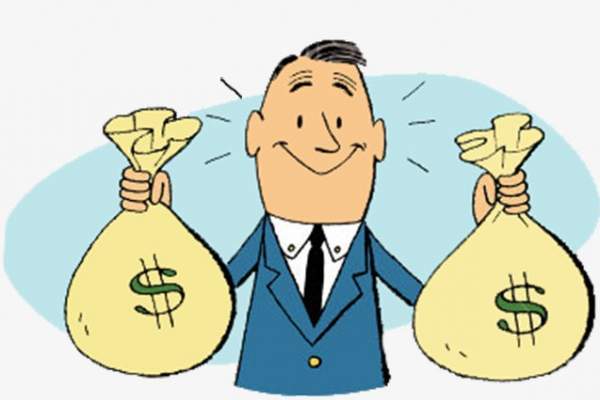 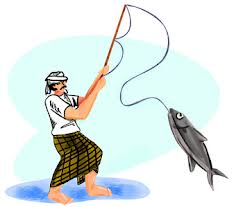 (العمل التجاري وأنواعه)
وزارة التربية والتعليم – 2020م
القانون التجاري                                                                                                                                                                       العمل التجاري وأنواعه                                                                                                             قان 211-803
العمل التجاري
العمل التجاري
هو العمل الذي يقوم به الشخص بقصد المضاربة  ولو كان هذا الشخص غير تاجر، ويشترط مزاولته على وجه الاحتراف، بالإضافة إلى كل عمل مدني يزاوله التاجر ويتعلق بشؤون تجارته،
المضاربة
الغاية أو الهدف التي تميز العمل التجاري عن غيره من الأعمال، ألا وهي الربح
الاحتراف
ممارسة العمل التجاري على نحو معتاد بقصد الارتزاق
وزارة التربية والتعليم – 2020م
القانون التجاري                                                                                                                                                                       العمل التجاري وأنواعه                                                                                                             قان 211-803
أنواع الأعمال التجارية
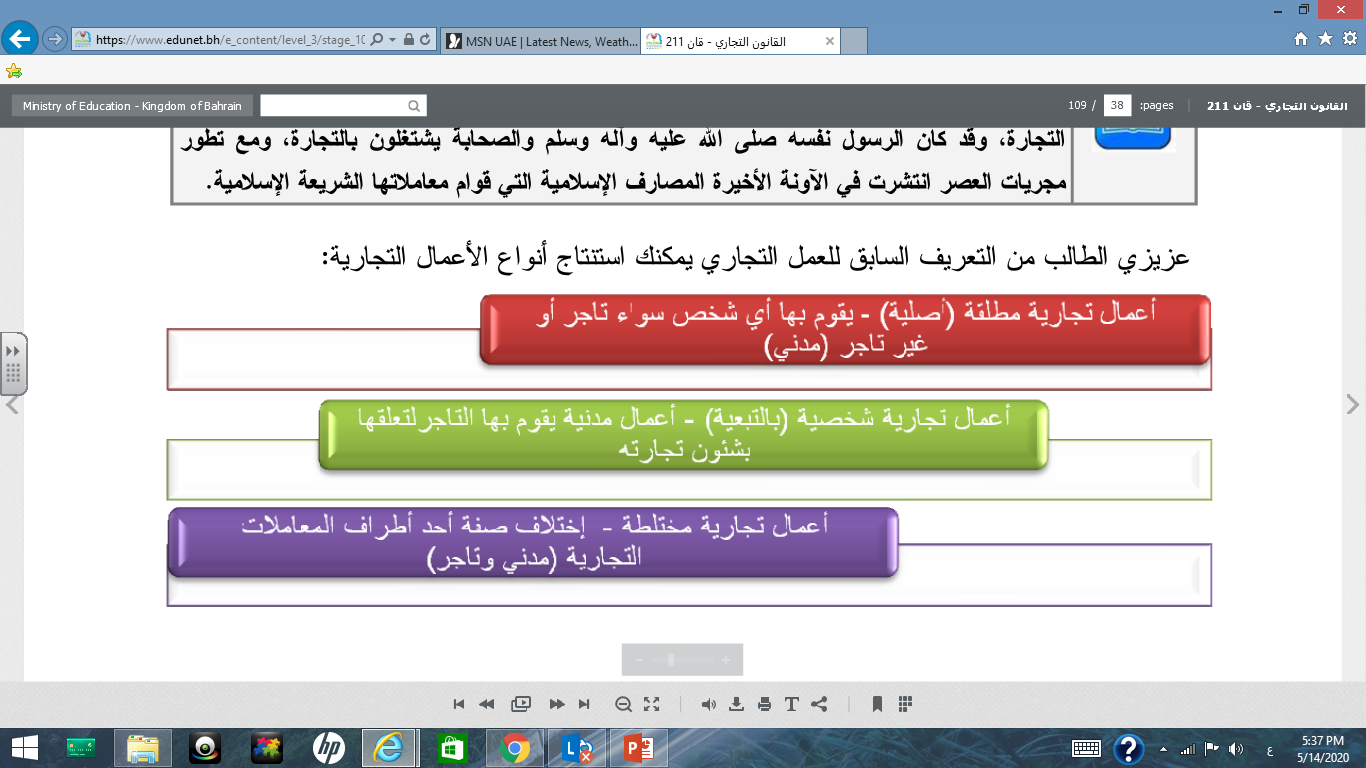 وزارة التربية والتعليم – 2020م
القانون التجاري                                                                                                                                                                       العمل التجاري وأنواعه                                                                                                             قان 211-803
وزارة التربية والتعليم – 2020م
القانون التجاري                                                                                                                                                                       العمل التجاري وأنواعه                                                                                                             قان 211-803
التقويم
نشاط 1: أكتب التعريف المناسب امام كل مصطلح مما يلي:
وزارة التربية والتعليم – 2020م
القانون التجاري                                                                                                                                                                       العمل التجاري وأنواعه                                                                                                             قان 211-803
التقويم
إجابة نشاط 1: أكتب التعريف المناسب امام كل مصطلح مما يلي:
وزارة التربية والتعليم – 2020م
القانون التجاري                                                                                                                                                                       العمل التجاري وأنواعه                                                                                                             قان 211-803
التقويم
نشاط 2. حدد نوع العمل التجاري في الحالات التالية:
وزارة التربية والتعليم – 2020م
القانون التجاري                                                                                                                                                                       العمل التجاري وأنواعه                                                                                                             قان 211-803
التقويم
إجابة نشاط 2. حدد نوع العمل التجاري في الحالات الآتية:
وزارة التربية والتعليم – 2020م
القانون التجاري                                                                                                                                                                       العمل التجاري وأنواعه                                                                                                             قان 211-803
التقويم
نشاط 3 : ضع () أمام الإجابة الصحيحة فيما يأتي:
 في حالة اختلاف صفة أحد الأطراف، فأحدهم تاجر والآخر مدني، فإننا نزاول :
        (   ) عملًا تجاريًا مطلقًا              (   ) عملًا تجاريًا شخصية (بالتبعية)
        (   )عملًا تجاريًا مختلطًا             (   ) جميع ما ذكر غير صحيح

الأعمال التجارية المطلقة هي: 
        (   ) هي أعمال تجارية سواء أكان القائم بها تاجرًا أم لا                (   ) تسمى أعمالًا تجارية أصلية
        (   )    تضم نوعين من الأعمال ( مضاربة واحتراف)                  (   ) جميع ما ذكر صحيح

المقصود بممارسة العمل التجاري على نحو معتاد بقصد الارتزاق هو: 
        (   ) المضاربة                                (   ) الاحتراف
        (   ) الأوراق التجارية                       (   ) التجارة الخارجية
وزارة التربية والتعليم – 2020م
القانون التجاري                                                                                                                                                                       العمل التجاري وأنواعه                                                                                                             قان 211-803
التقويم
نشاط 3 : ضع () أمام الإجابة الصحيحة فيما يأتي:
 في حالة اختلاف صفة أحد الأطراف، فأحدهم تاجر والآخر مدني، فإننا نزاول :
        (   ) عملُا تجاريُا مطلقًا               (   ) عملًا تجاريًا شخصية (بالتبعية)
        ()عملُا تجاريُا مختلطًا              (   ) جميع ما ذكر غير صحيح

الأعمال التجارية المطلقة هي: 
        (   ) هي أعمال تجارية سواء أكان القائم بها تاجرًا أم لا                 (   ) تسمى أعمالًا تجارية أصلية
        (   )    تضم نوعين من الأعمال ( مضاربة واحتراف)                   () جميع ما ذكر صحيح

المقصود بممارسة العمل التجاري على نحو معتاد بقصد الارتزاق هو: 
        (   ) المضاربة                          () الاحتراف
        (   ) الأوراق التجارية                 (   ) التجارة الخارجية
وزارة التربية والتعليم – 2020م
القانون التجاري                                                                                                                                                                       العمل التجاري وأنواعه                                                                                                             قان 211-803
إنتهاء الدرس:
أن يكون حقق الطالب أهداف الدرس:
أن يعرف الطالب العمل التجاري و المضاربة والاحتراف.
ان يقارن الطالب بين انواع الاعمال التجارية.
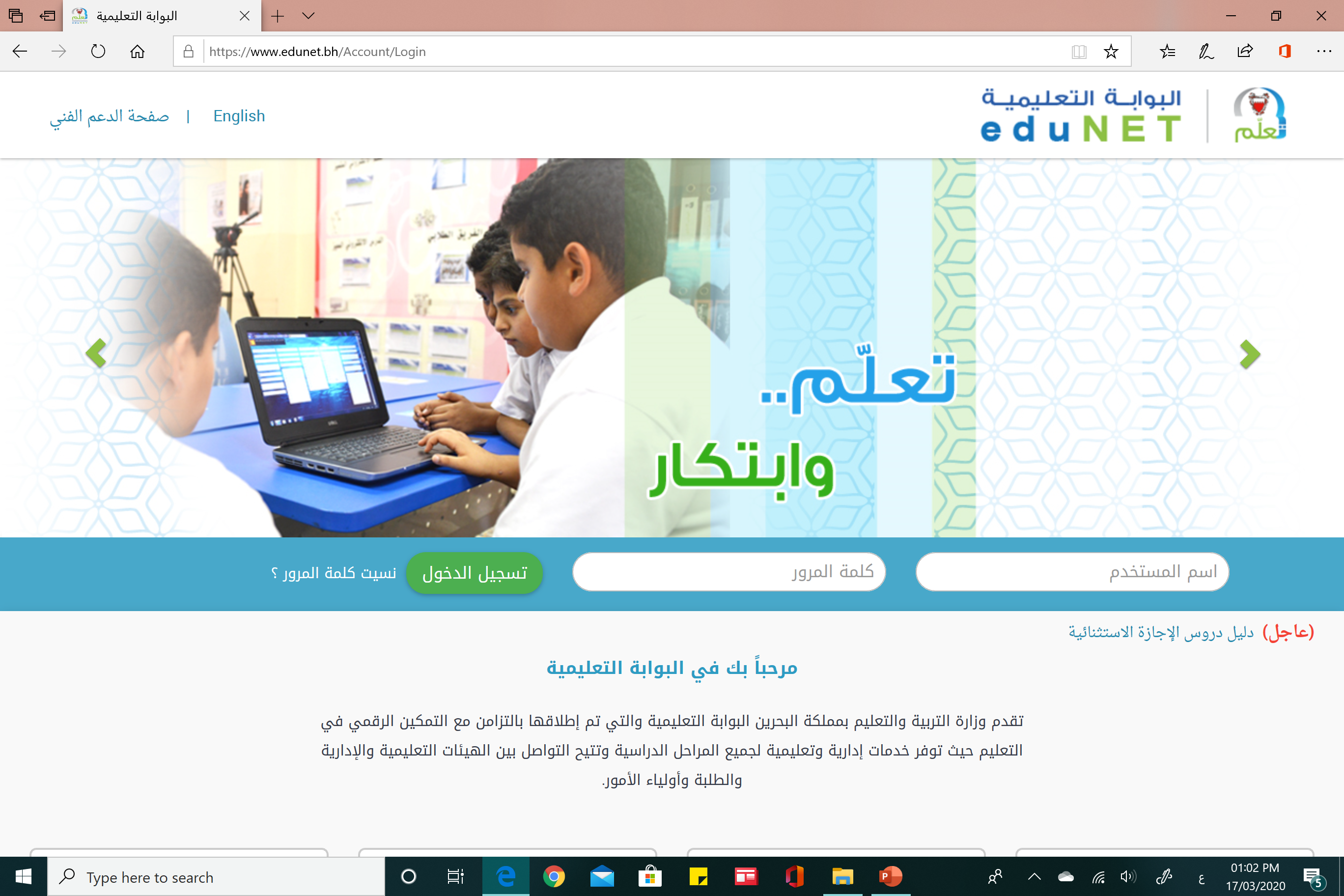 لمزيد من المعلومات:

www.Edunet.com1- زيارة البوابة التعليمية 
2- حل أسئلة وأنشطة الكتاب المدرسي.
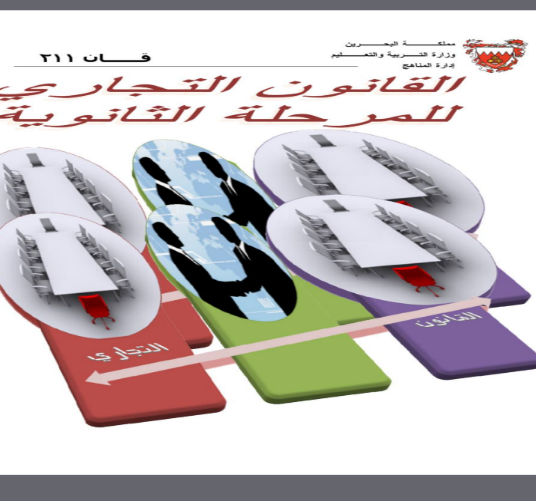 وزارة التربية والتعليم – 2020م